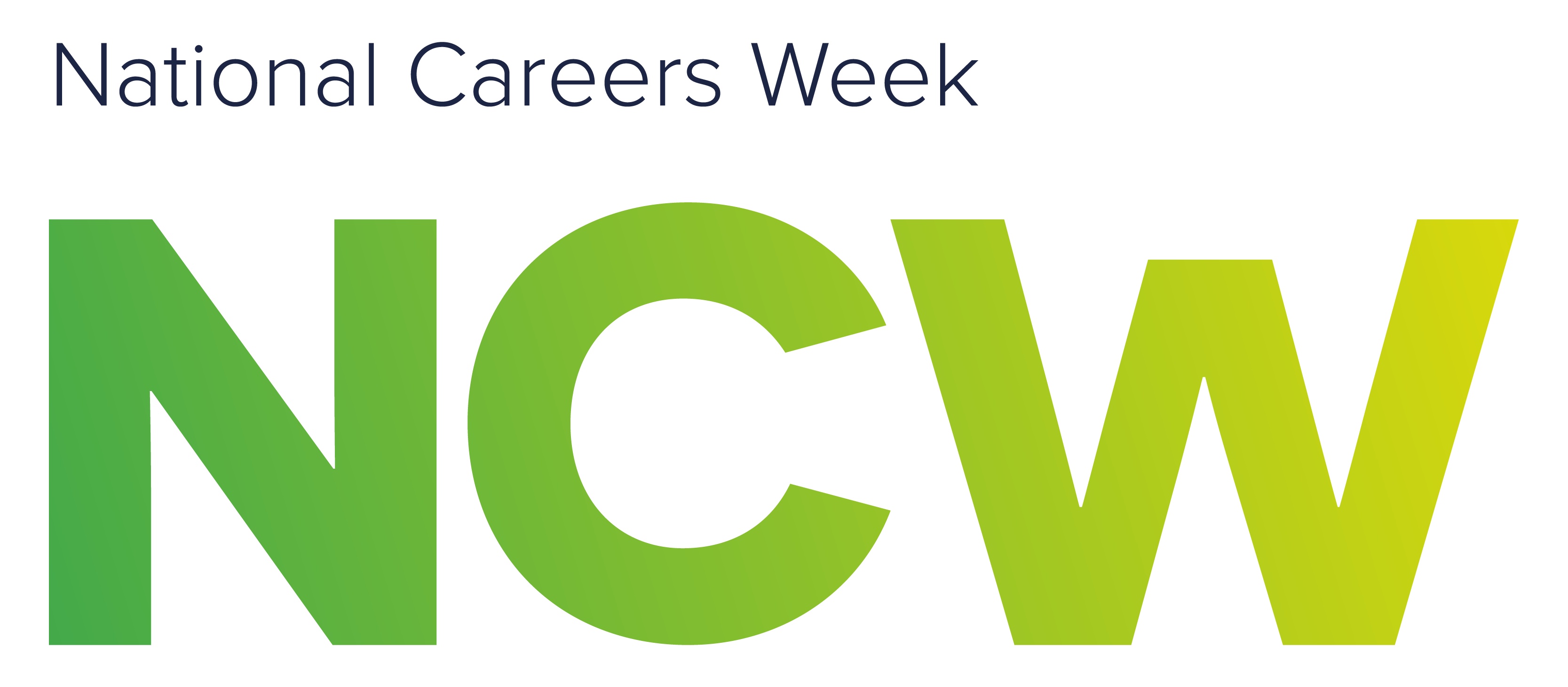 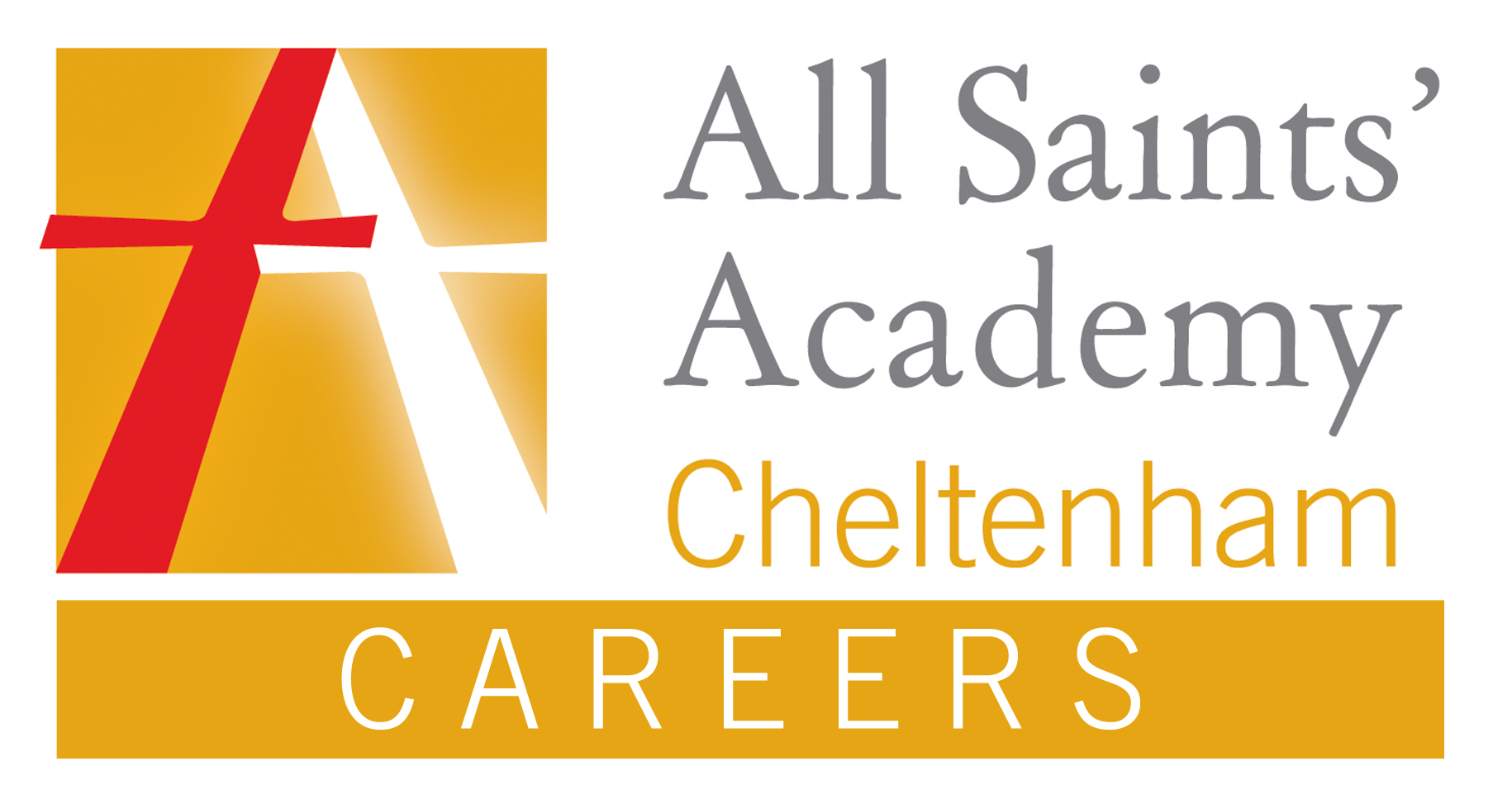 Careers Key Terms
Can you identify what all the key terms mean?
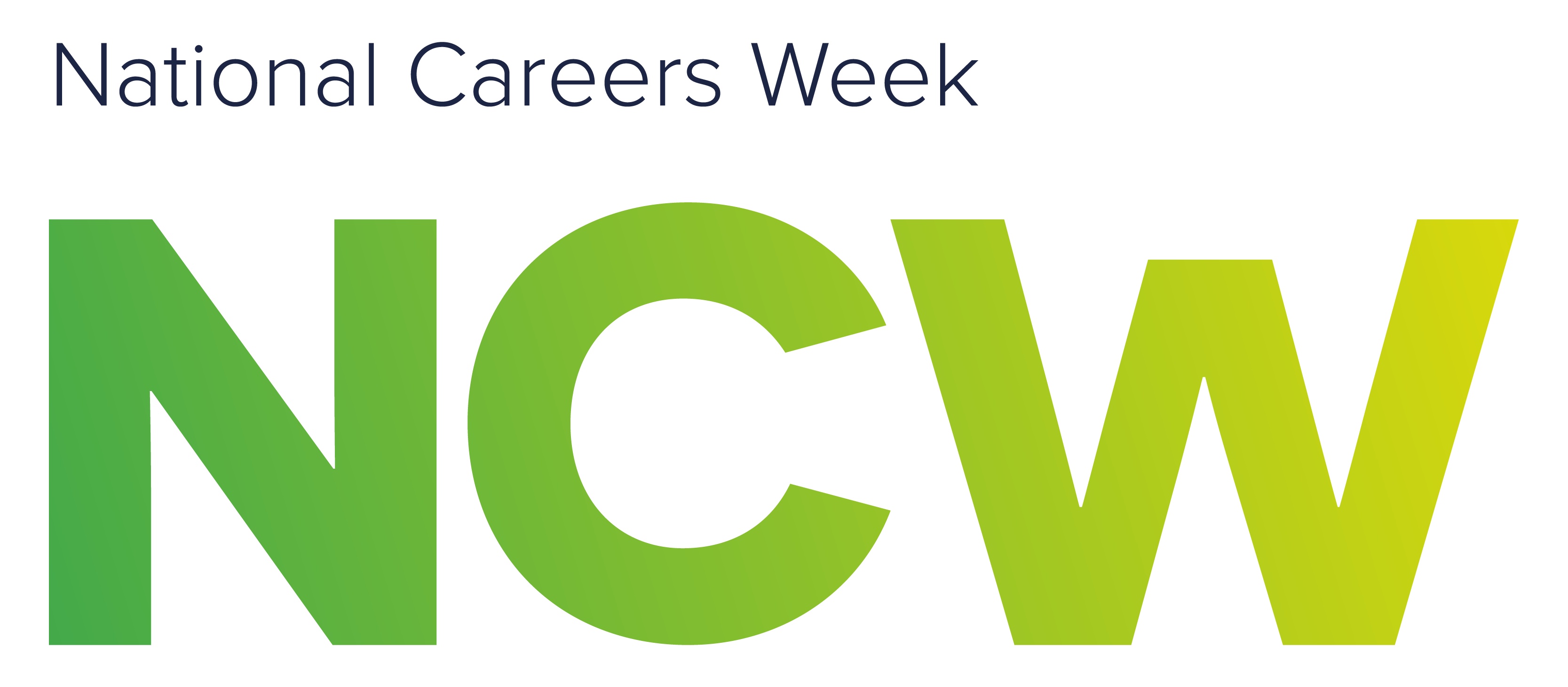 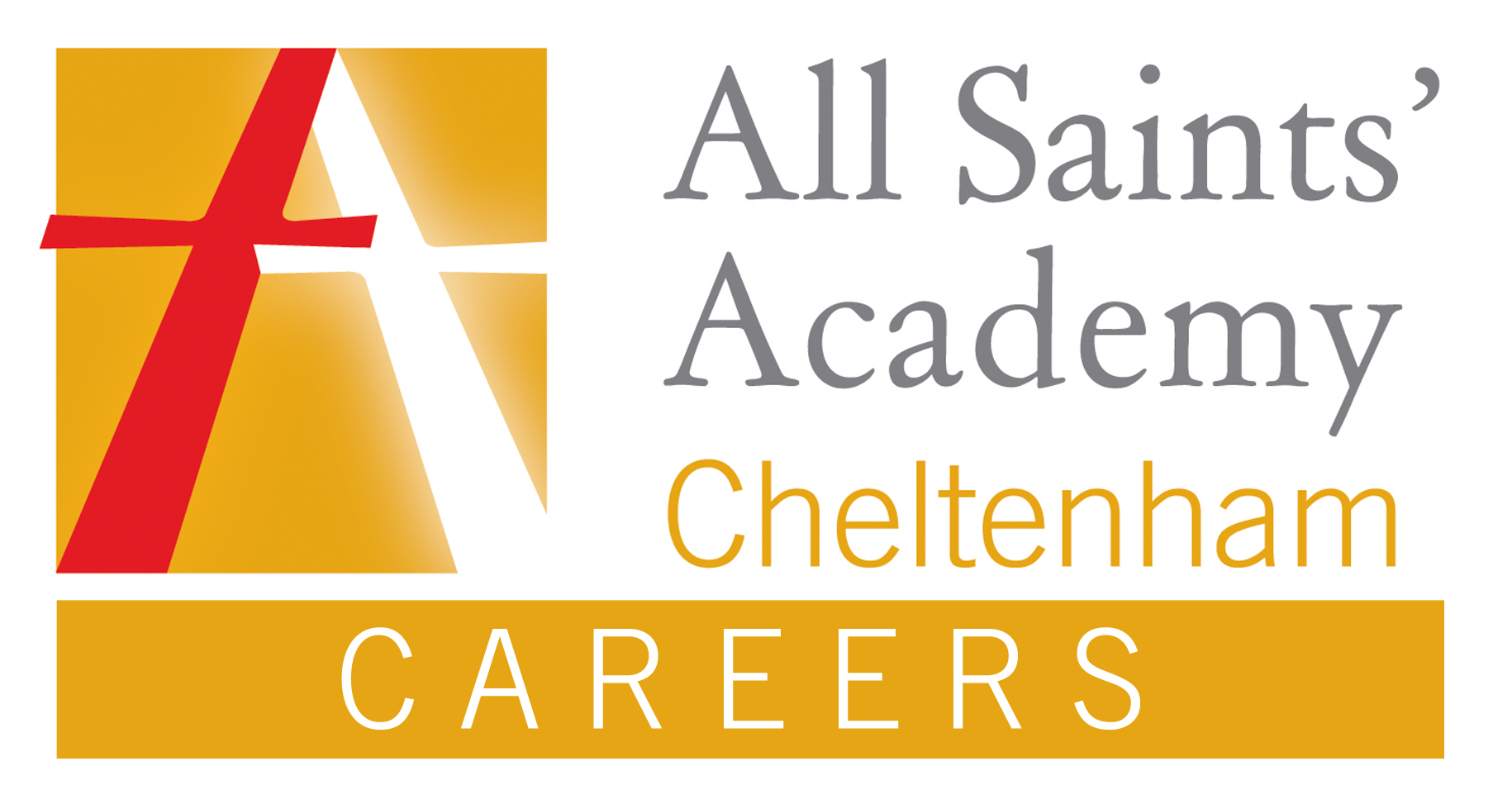 What is an EMPLOYEE?
A PERSON WHO WORKS FOR
ANOTHER PERSON OR FOR
A COMPANY FOR WAGES
OR A SALARY.
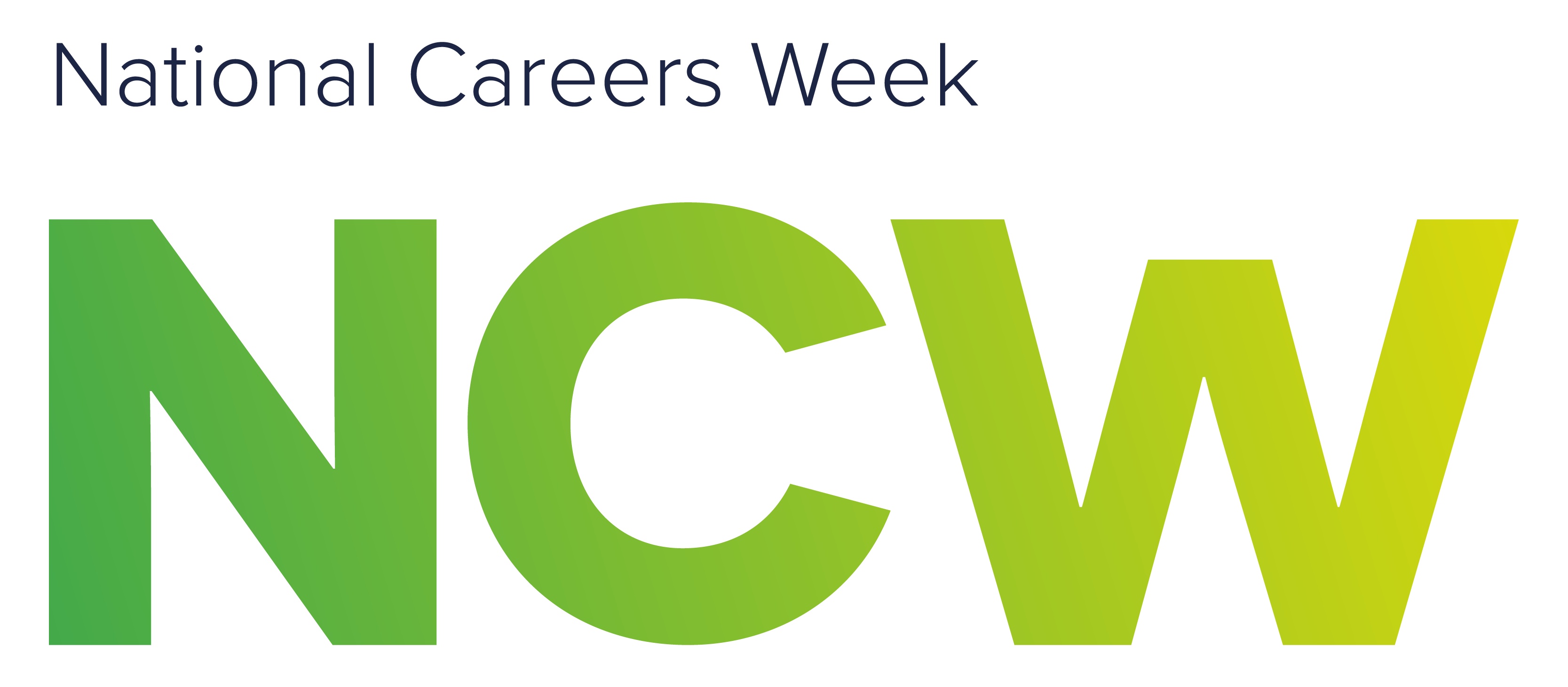 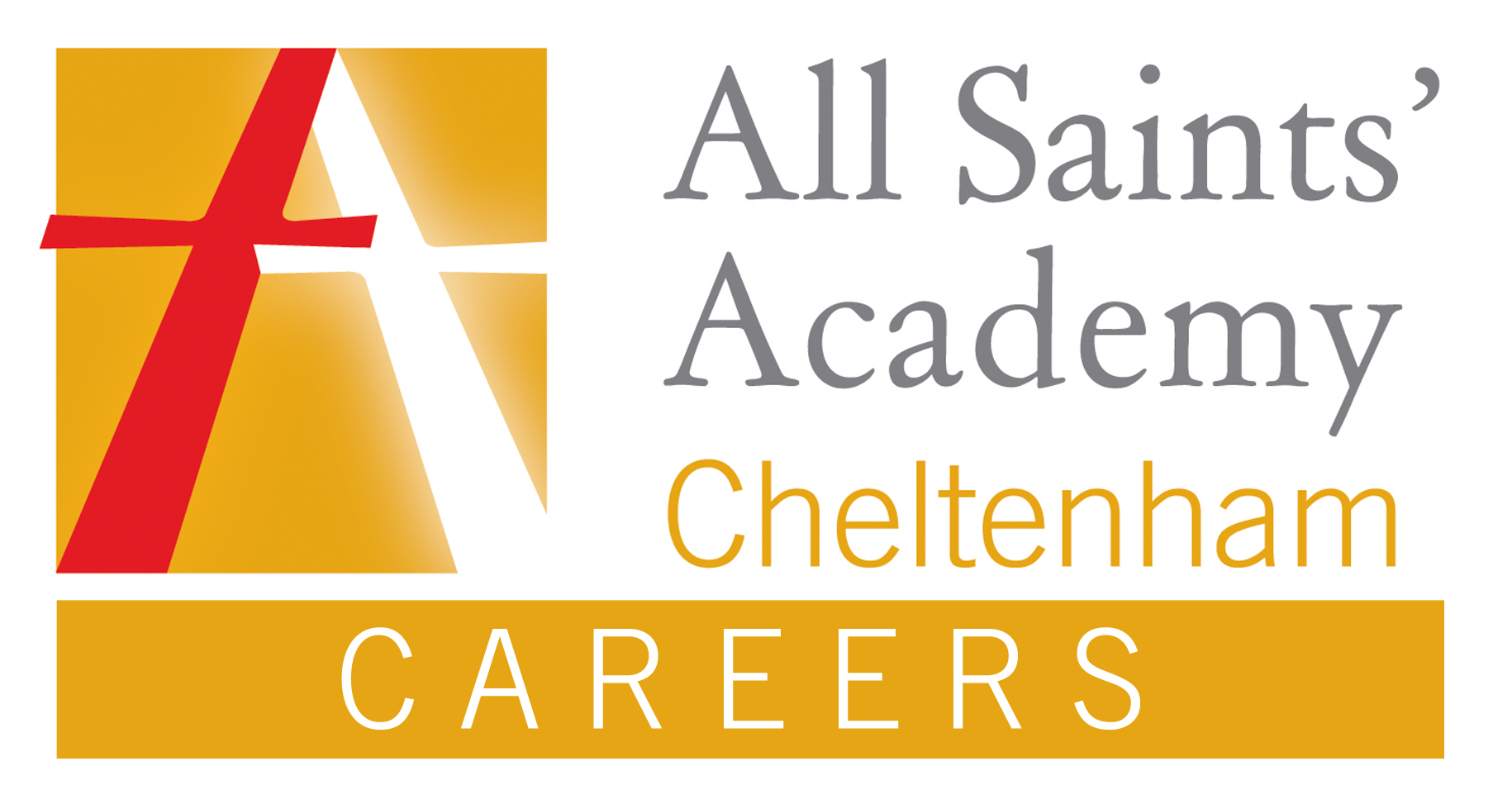 What is an EMPLOYER?
A PERSON OR COMPANY THAT
HAS PEOPLE WHO DO WORK FOR
WAGES OR A SALARY: A PERSON OR
COMPANY THAT HAS EMPLOYEES.
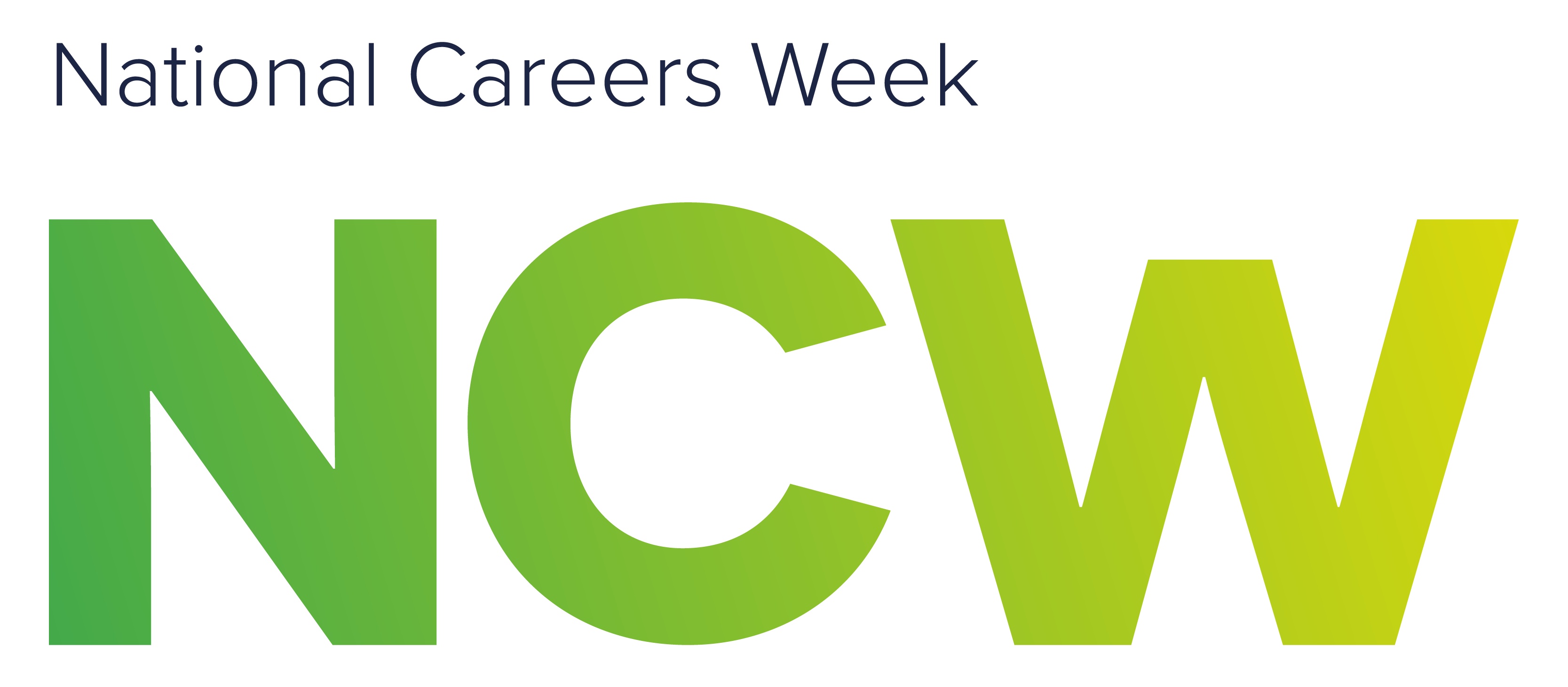 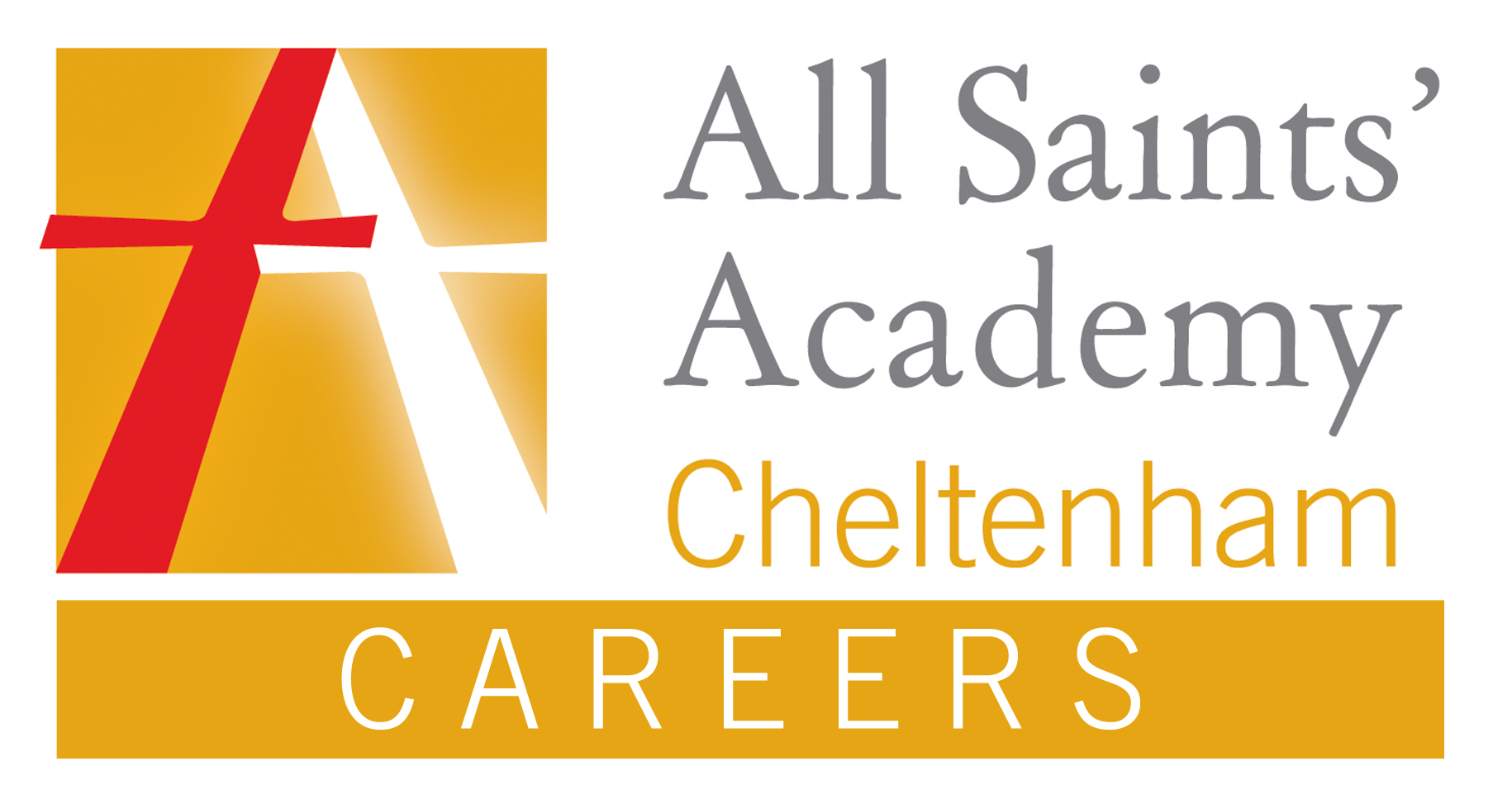 What is an APPRENTICESHIP?
AN OFFICIAL AGREEMENT BETWEEN
AN EMPLOYER AND AN APPRENTICE
WHICH SETS OUT THE TERMS
AGREED BETWEEN THE 2 PARTIES.
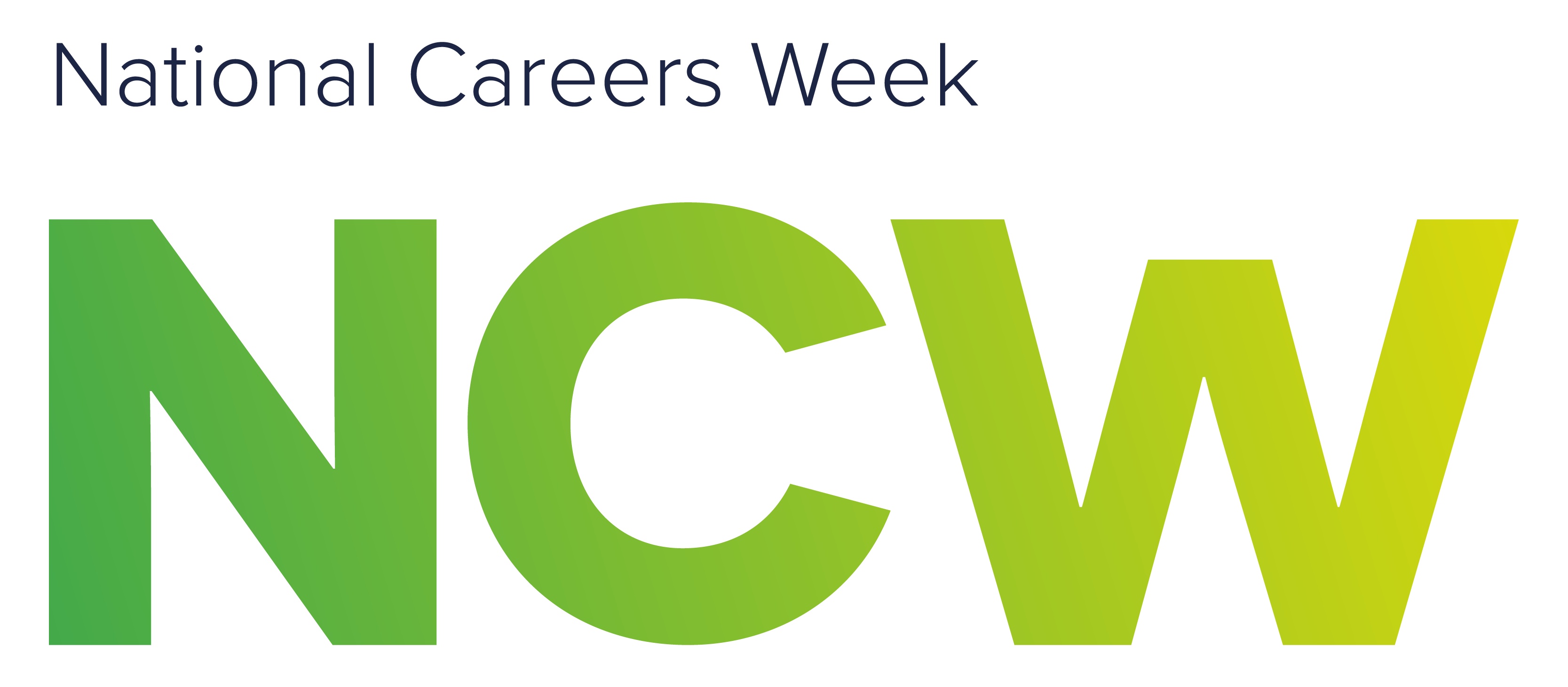 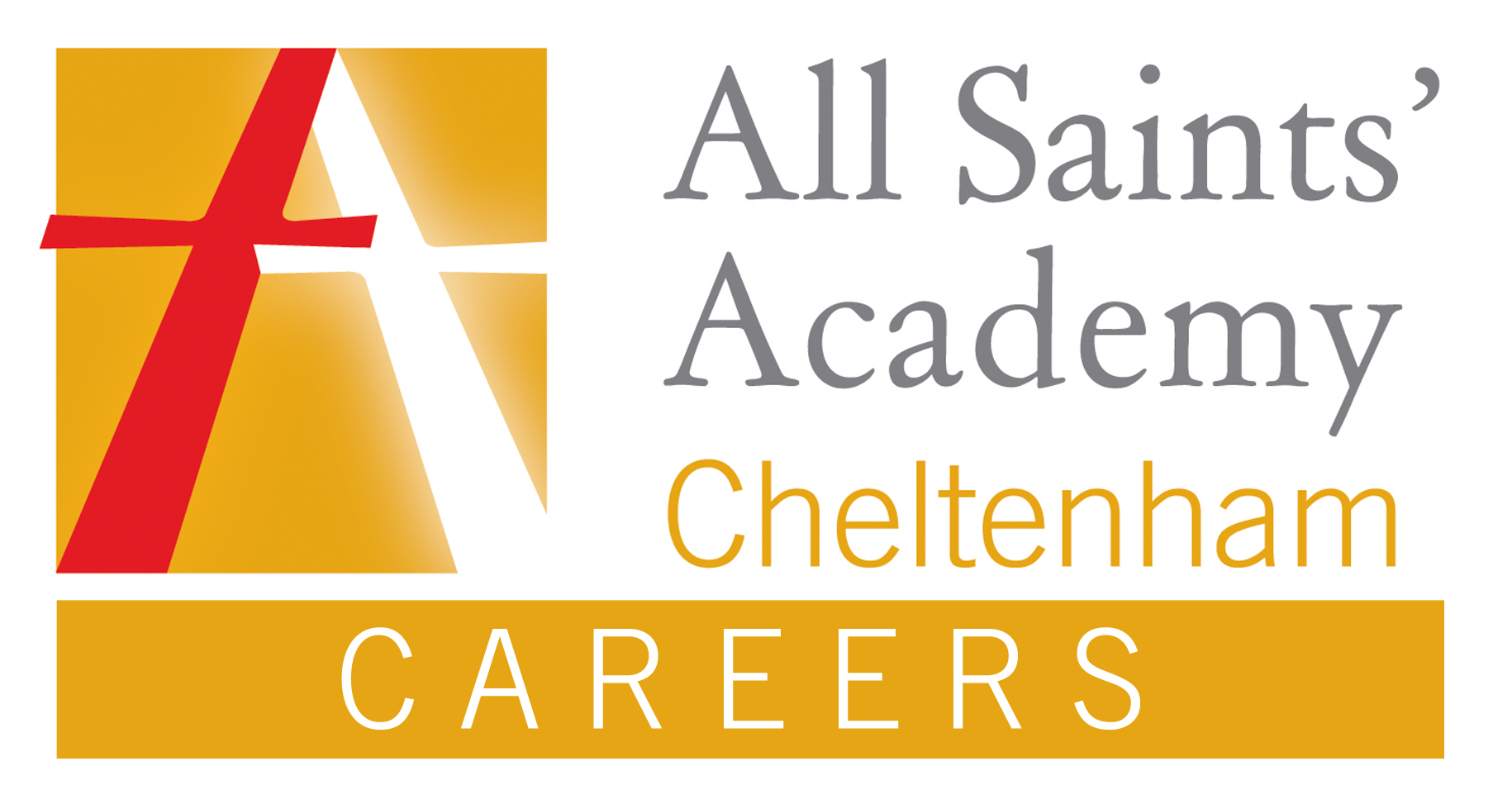 What is an APPRENTICE?
YOU HAVE A JOB THAT INCLUDES
GAINING RECOGNISED QUALIFICATIONS
AND ESSENTIAL SKILLS WHILST YOU
ARE WORKING AND EARNING A WAGE.
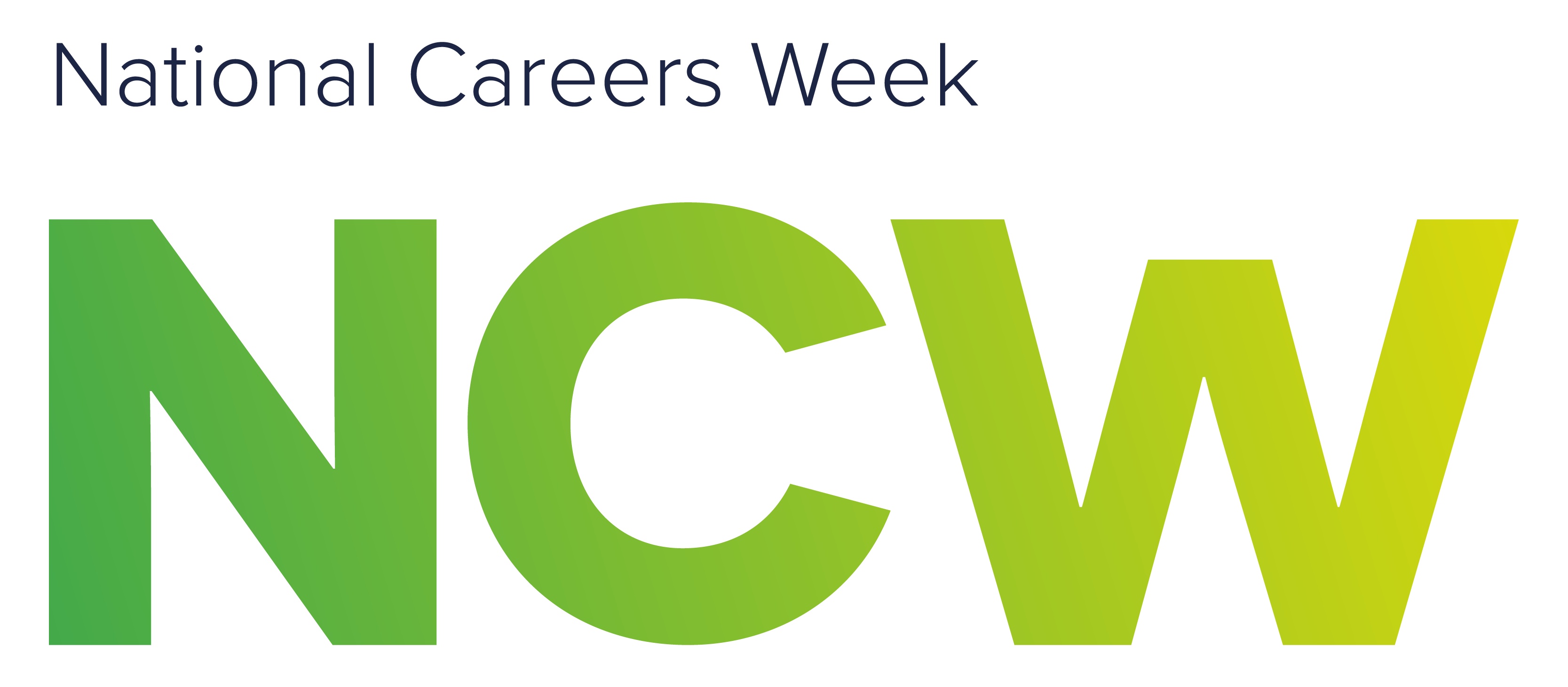 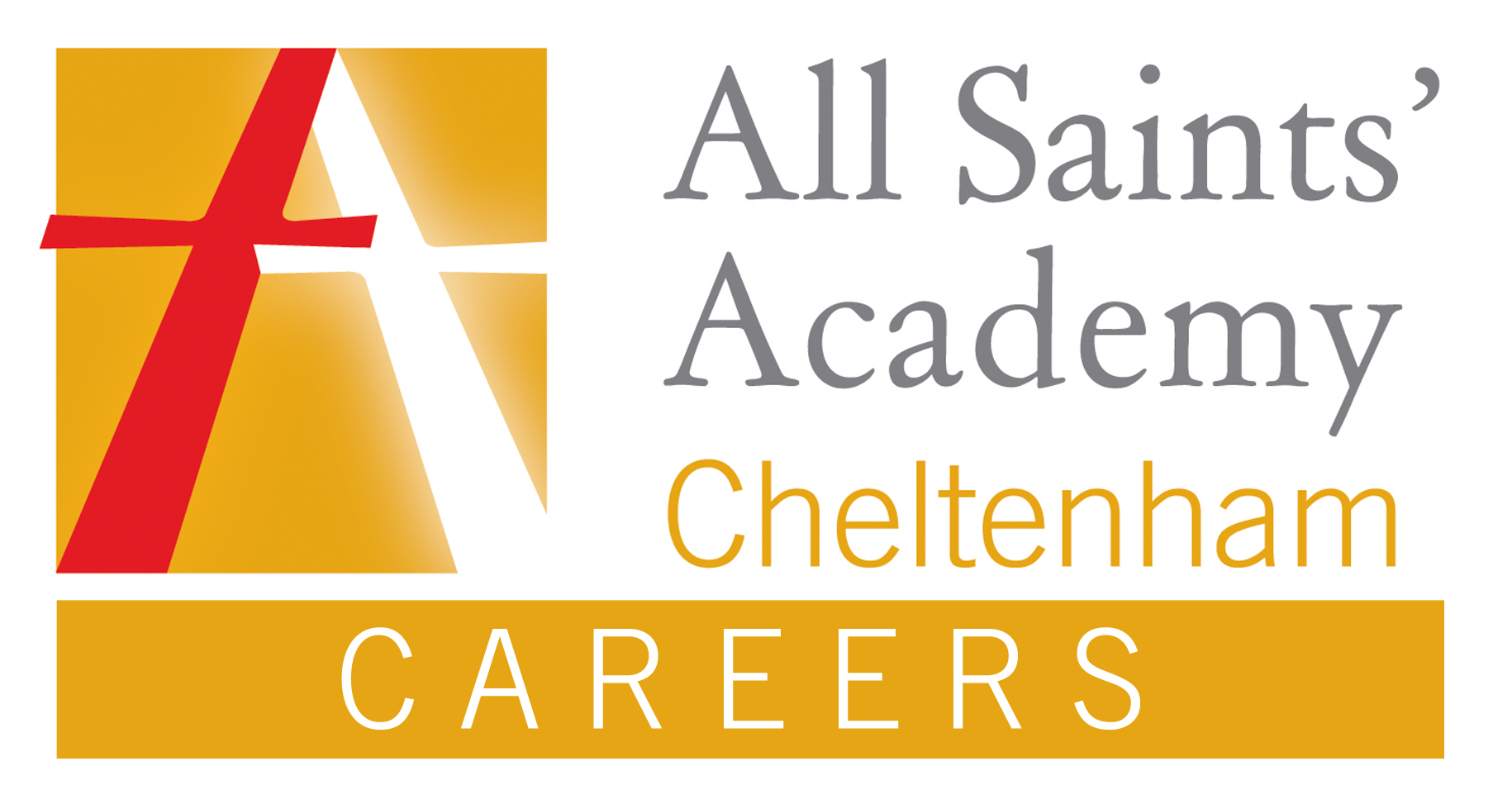 What is a TRAINEE?
A PERSON WHO IS
BEING TRAINED FOR
A JOB.
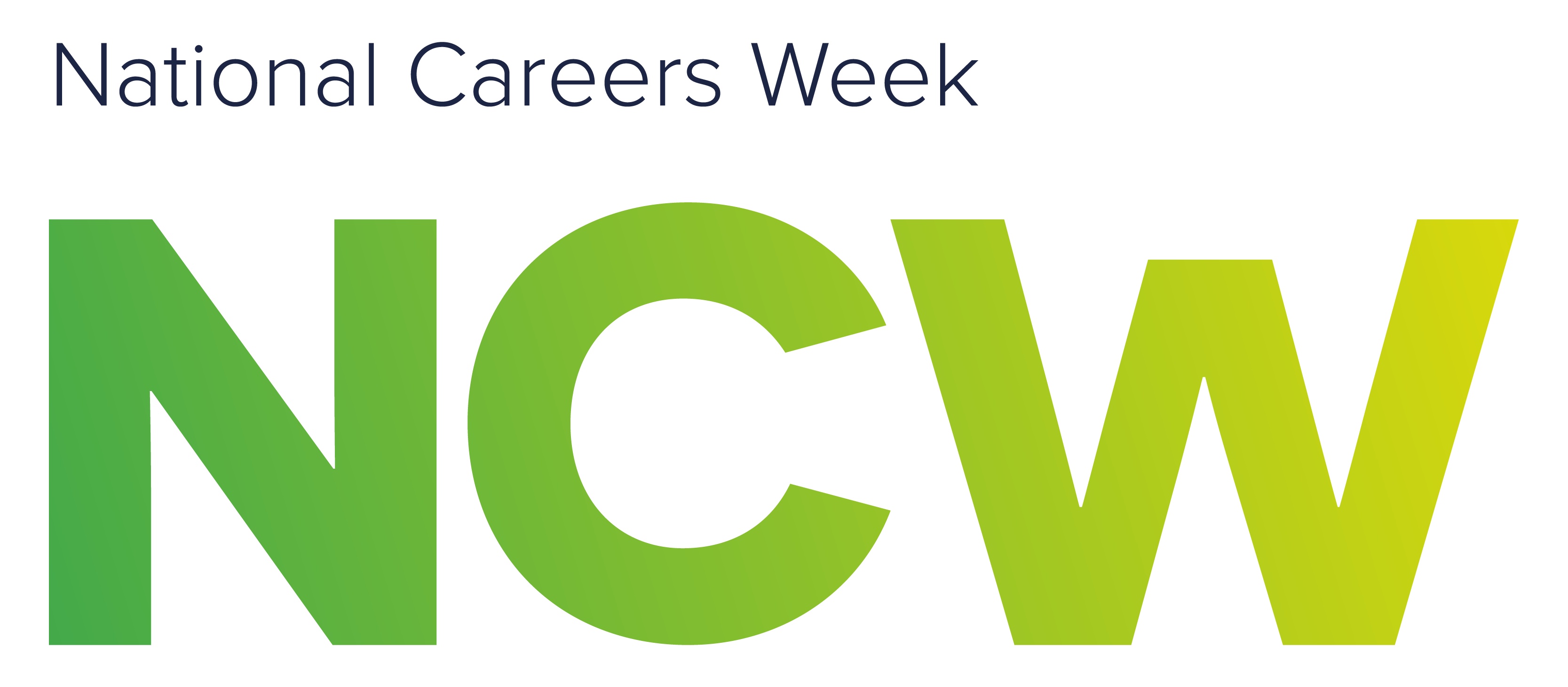 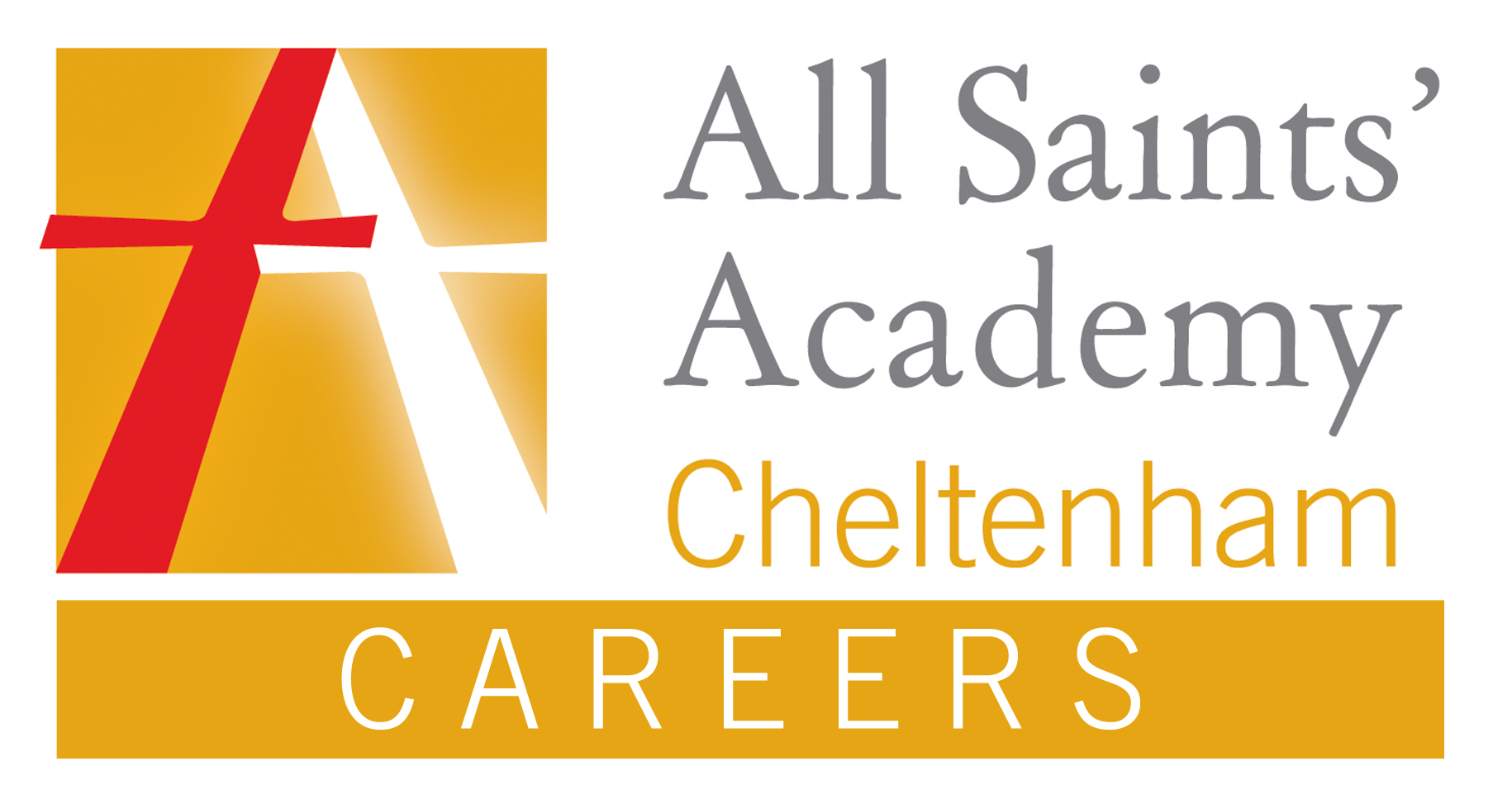 What is an INTERN?
A STUDENT OR RECENT GRADUATE
WHO WORKS FOR A PERIOD OF
TIME AT A JOB IN ORDER TO
GET EXPERIENCE.
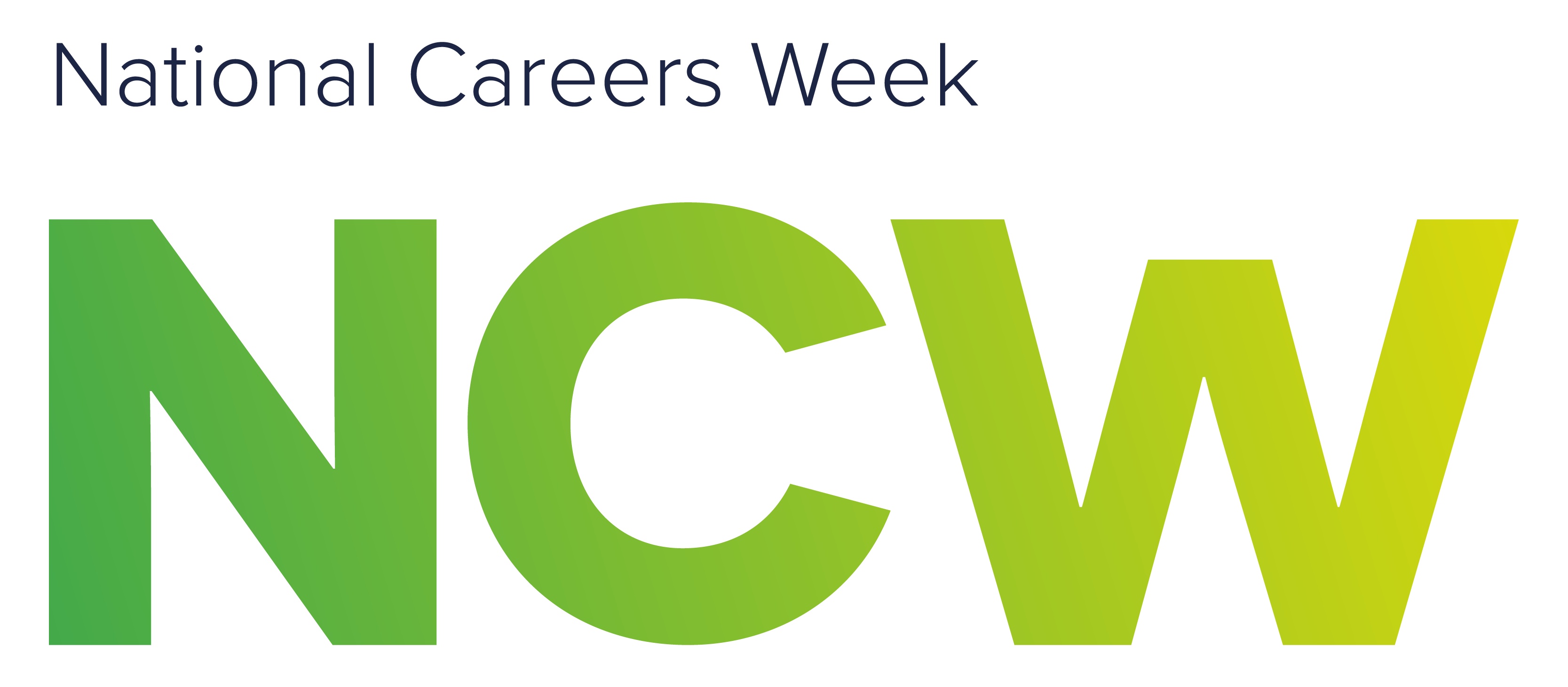 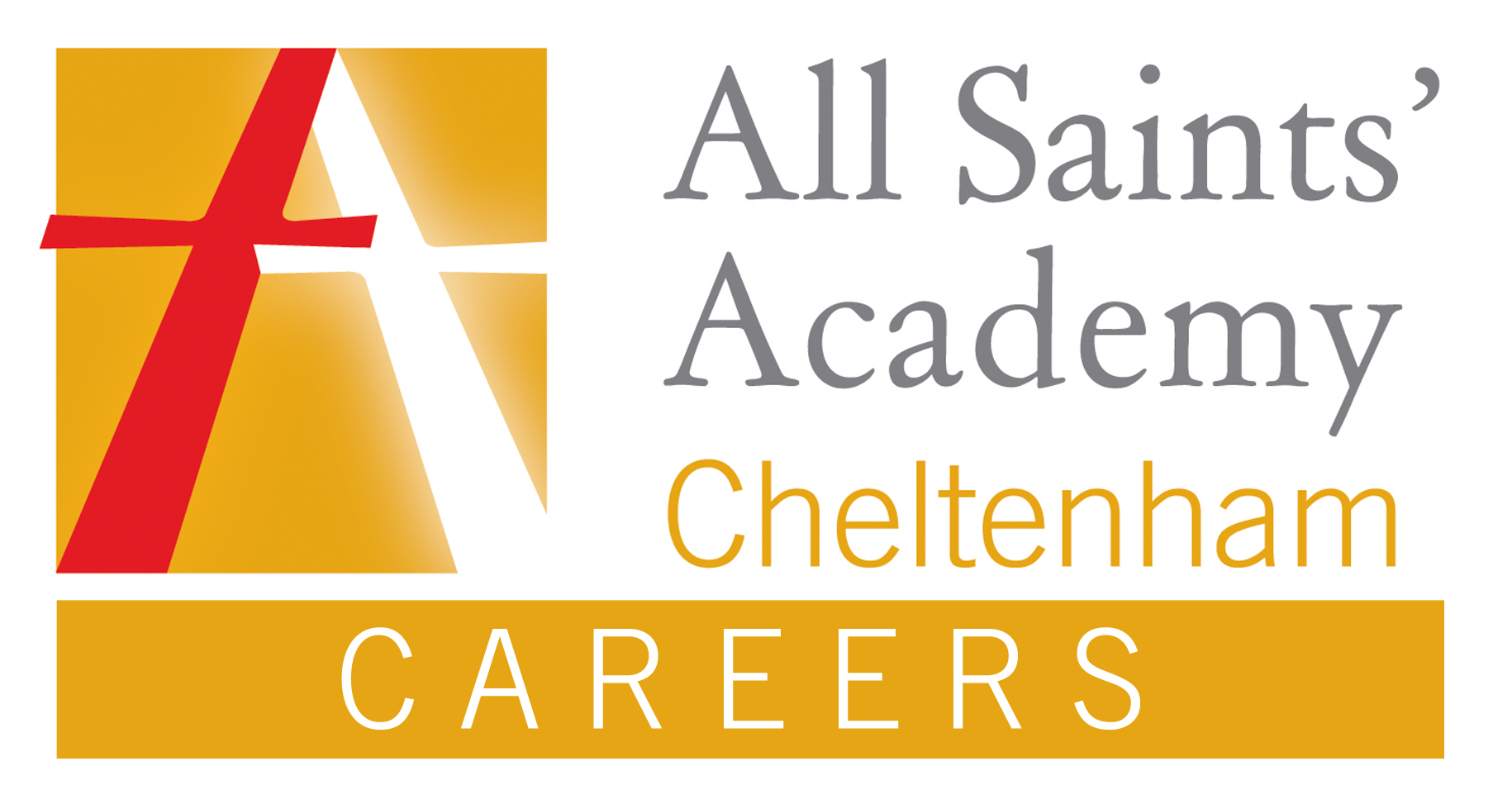 What is a FULL-TIME JOB?
WORKING THE FULL NUMBER OF
HOURS CONSIDERED NORMAL OR
STANDARD. NORMALLY 35 OR
MORE PER WEEK.
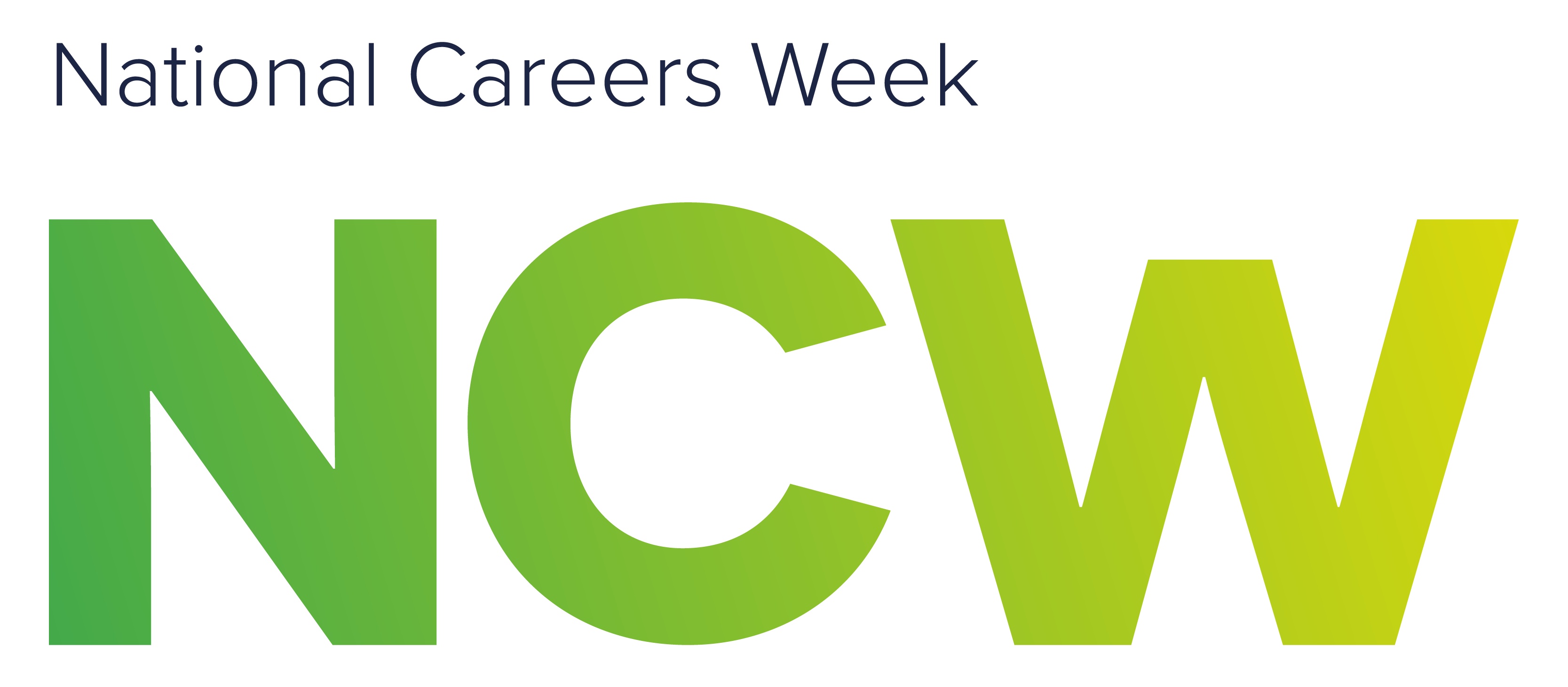 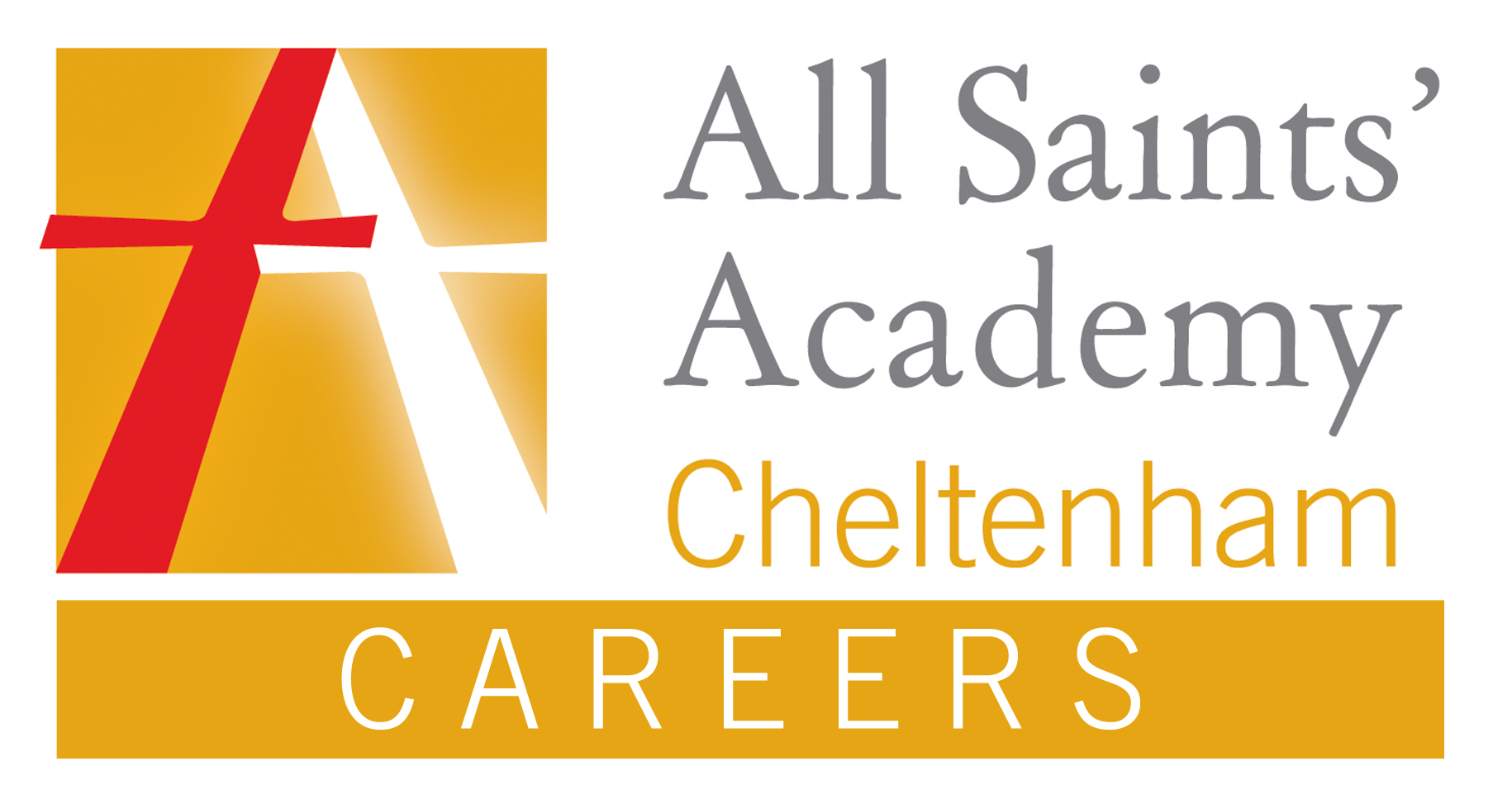 What is a PART-TIME JOB?
WORKING OR INVOLVING FEWER
HOURS THAN IS CONSIDERED
NORMAL OR STANDARD.
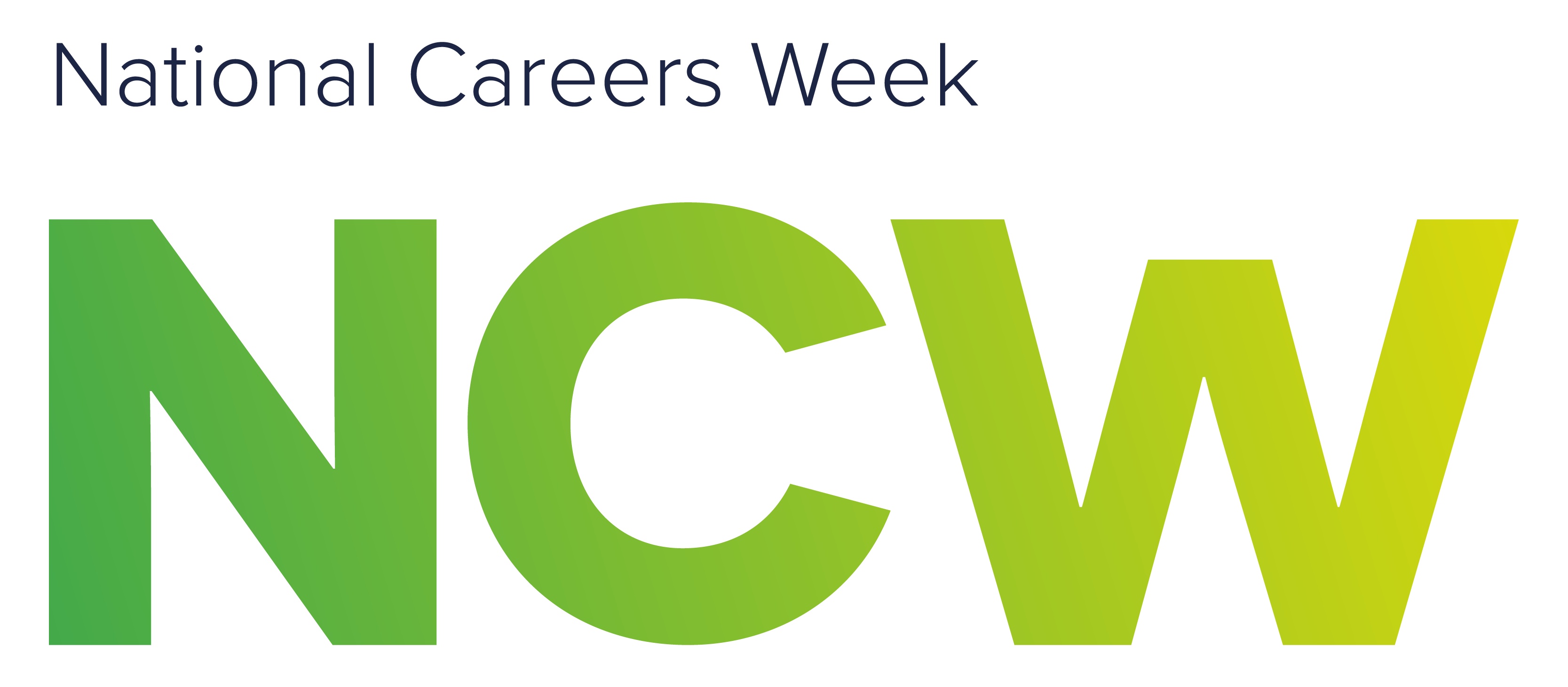 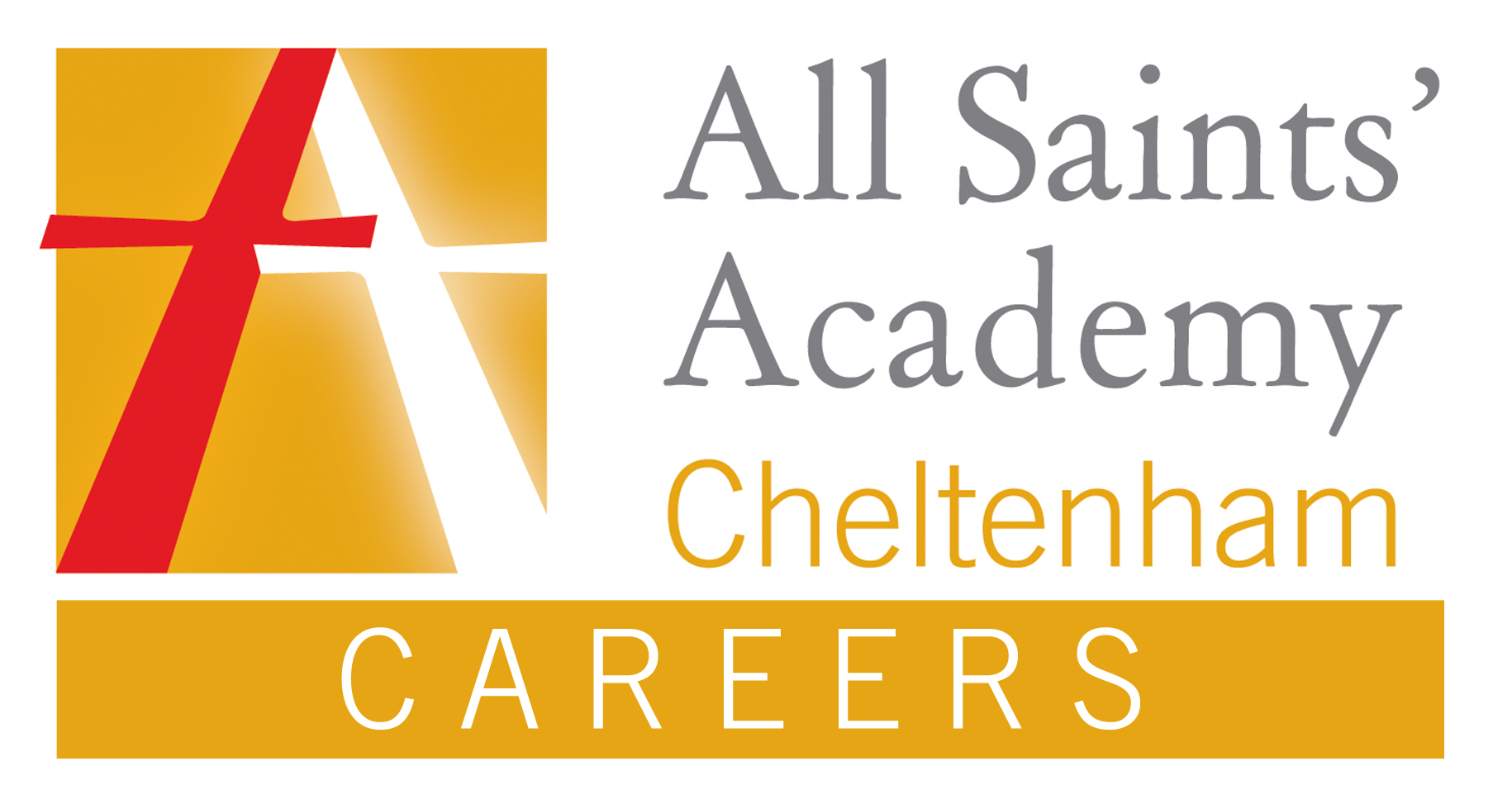 What is SHIFTWORK?
A TYPE OF WORK SCHEDULE IN WHICH
GROUPS OF WORKERS ROTATE THROUGH
SET PERIODS THROUGHOUT THE DAY.
E.G. SHIFTS IN THIS WORKPLACE ARE
6AM-2PM, 1PM-10PM OR 10PM-6AM.
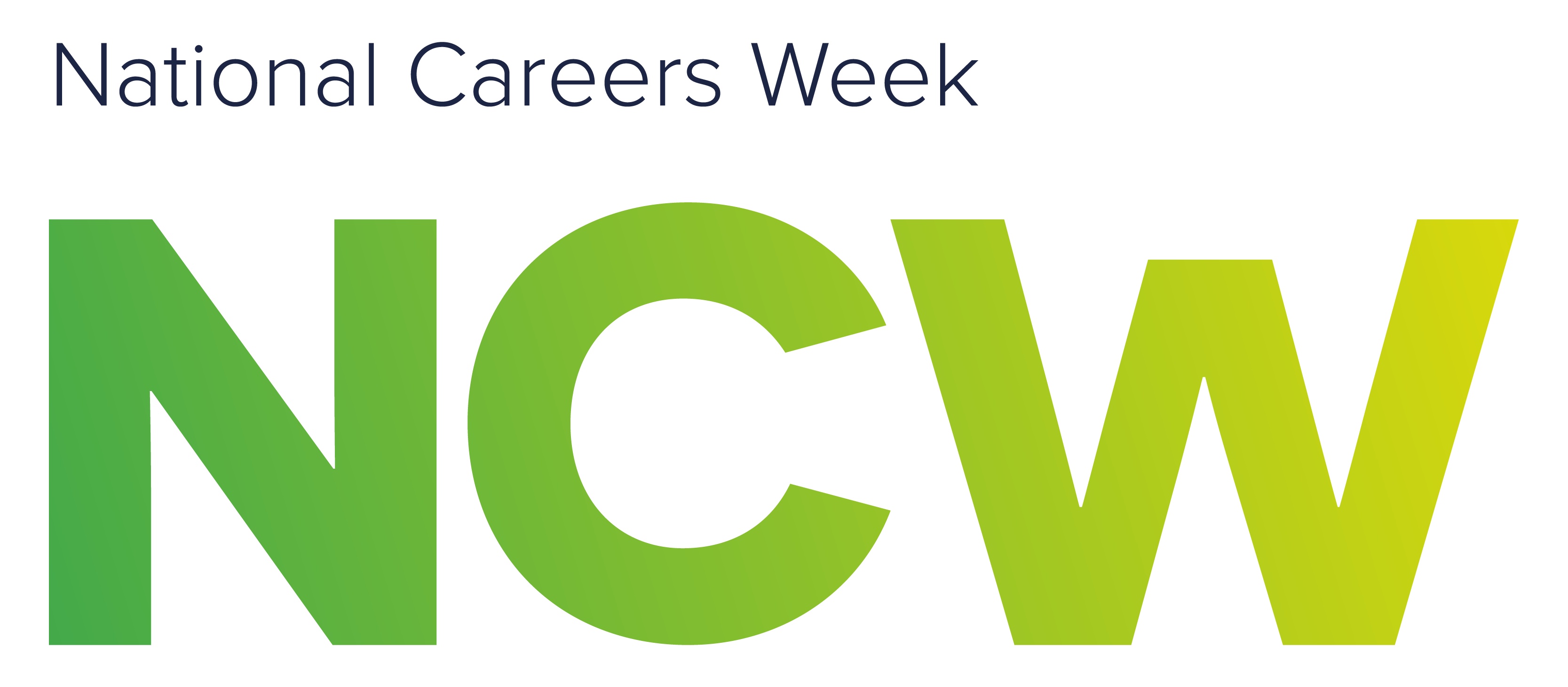 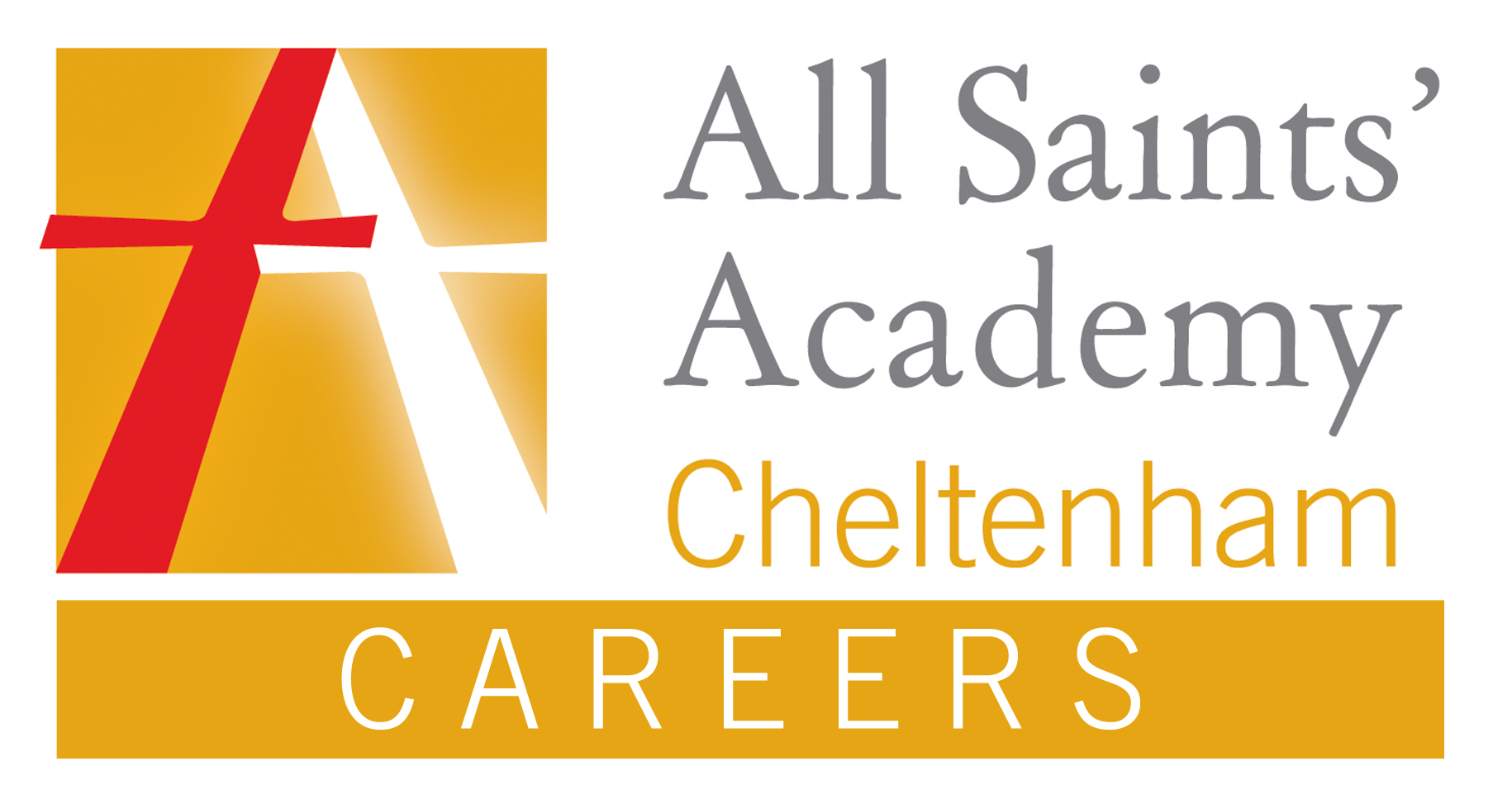 What is OVERTIME?
TIME SPENT WORKING AT YOUR
JOB THAT IS IN ADDITION TO
YOUR NORMAL WORKING
HOURS.
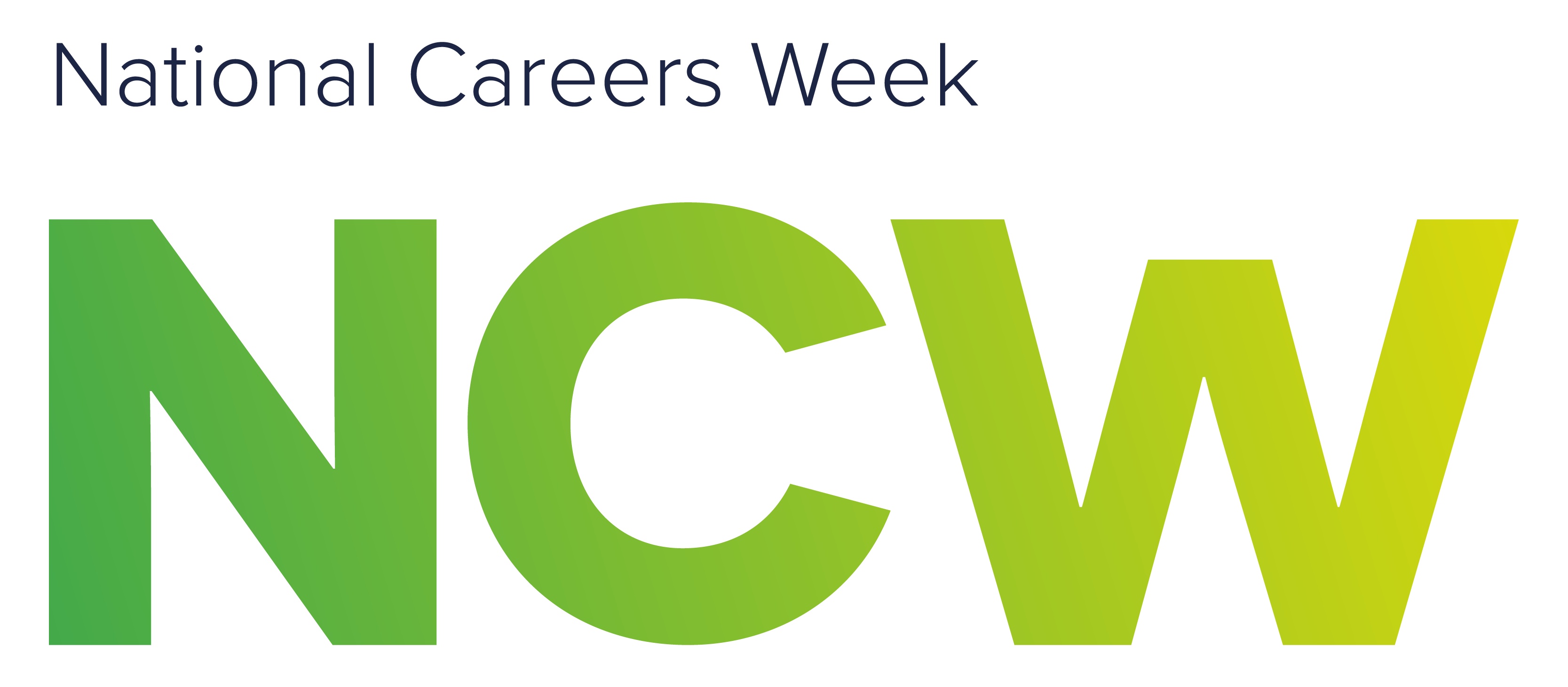 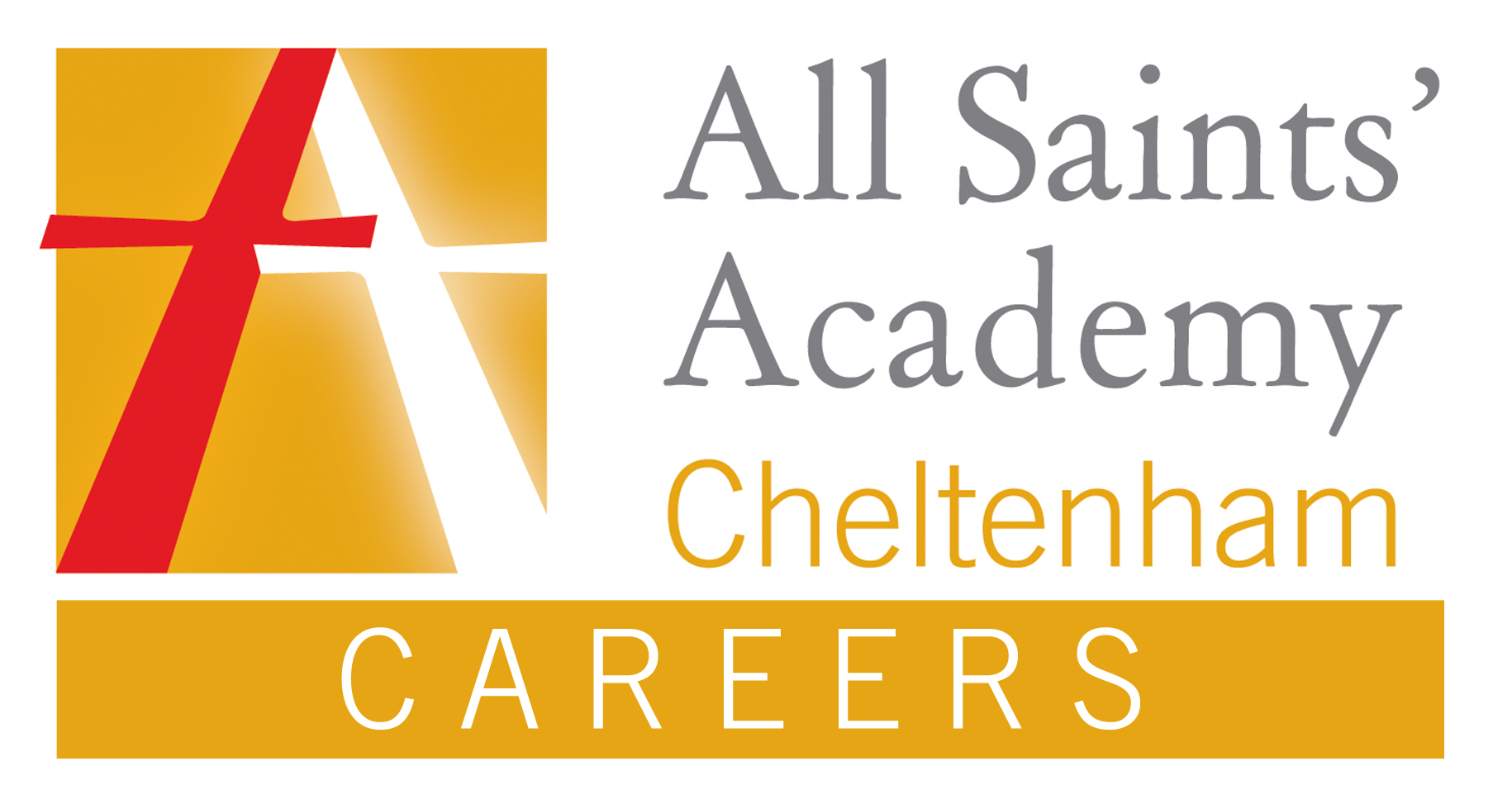 What is an OCCUPATION?
THE WORK THAT A PERSON
DOES: A PERSON’S JOB OR
PROFESSION.
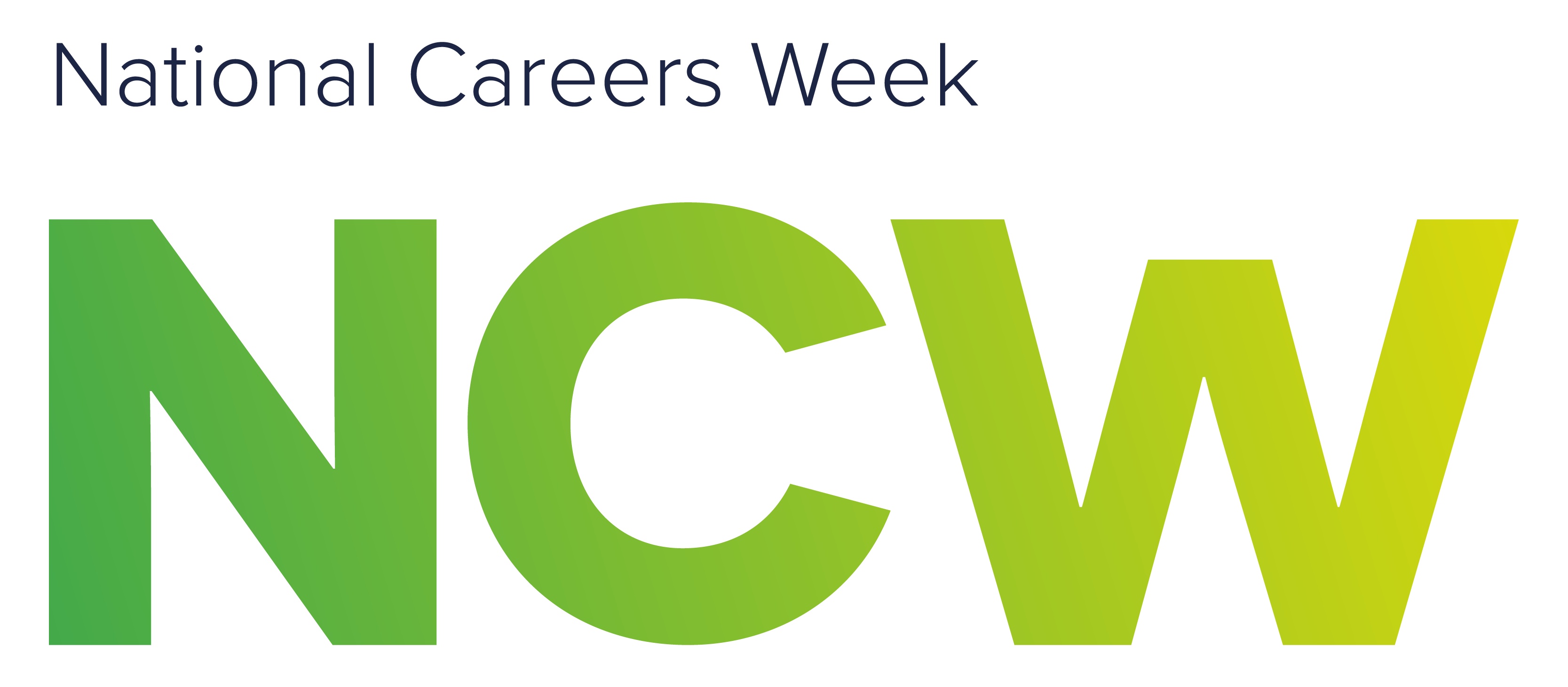 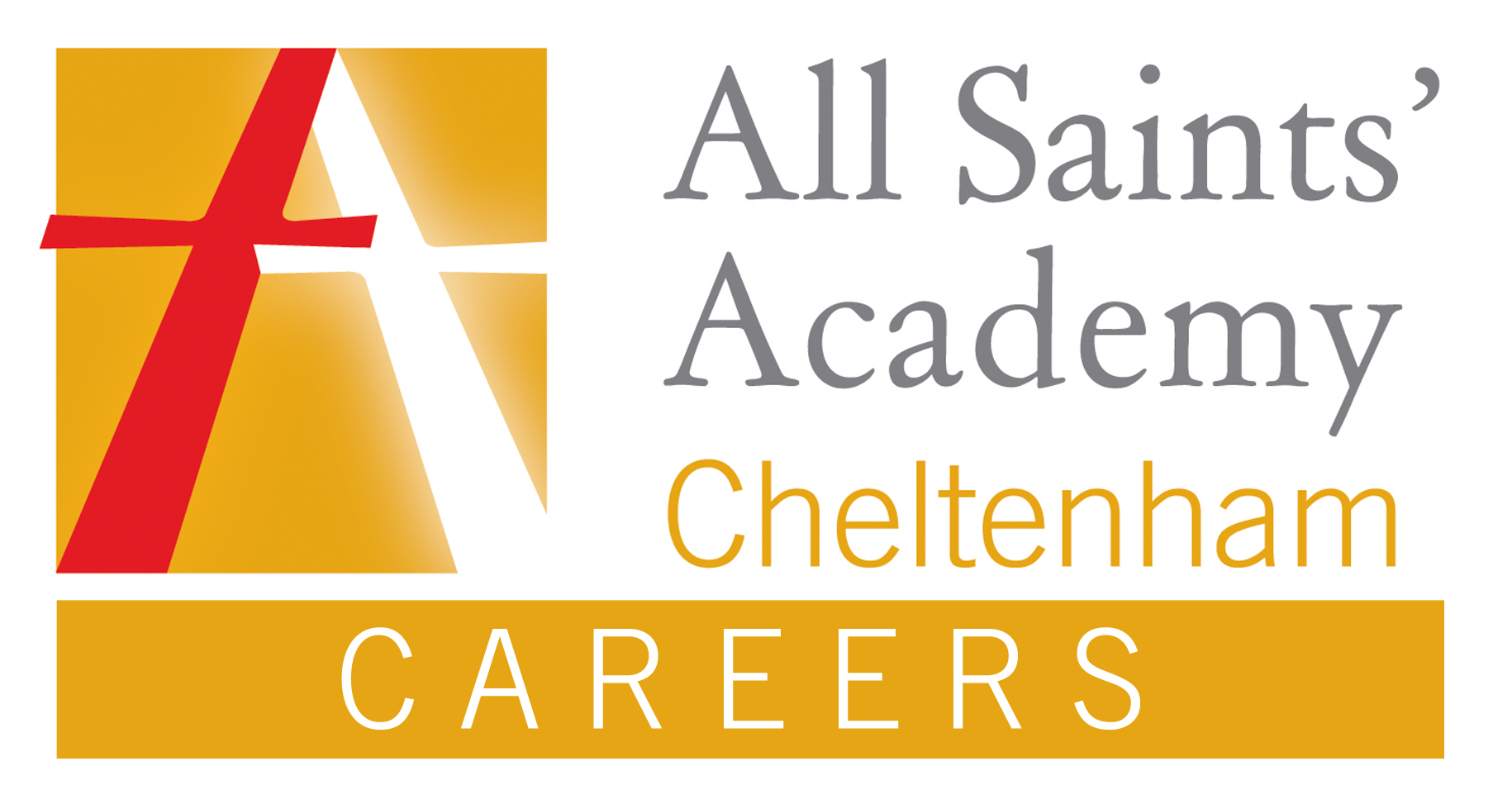 What is a PROFESSION?
A TYPE OF JOB THAT REQUIRES
SPECIAL EDUCATION, TRAINING
OR SKILL.